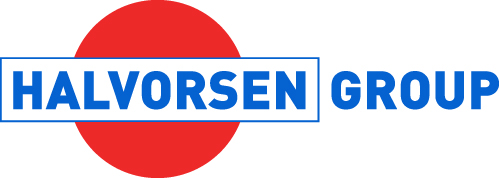 - smart engineering since 1842
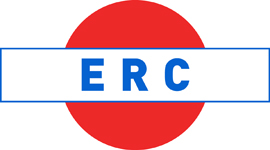 Engineering Recearch Center; 
a company in the HALVORSEN GROUP
Gas Turbine Inlet Cooling Concept
ERC specialize in:
Gas turbine auxiliaries 
Hydraulic and process systems
Air oil separation
Water treatment
Gas Turbine Inlet Cooling
Decreased shaft power with increasing temperatures
Inlet cooling technologies are used around the world
Common technologies 
Evaporative cooling and Inlet fogging
Chillers
Wet compression (SPRINT)
Evaporative Cooling
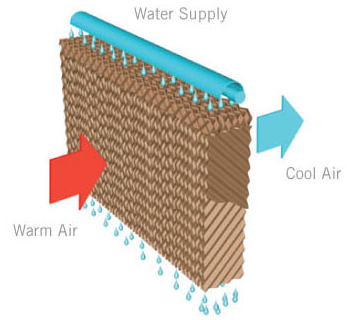 Requires very pure water 
Desalination plant is expensive (reverse osmosis) 
Large footprint
Wet compression is only available for some GTs (Requires very pure water)
Chiller
Requires large changes to the air intake 
Down time during installation
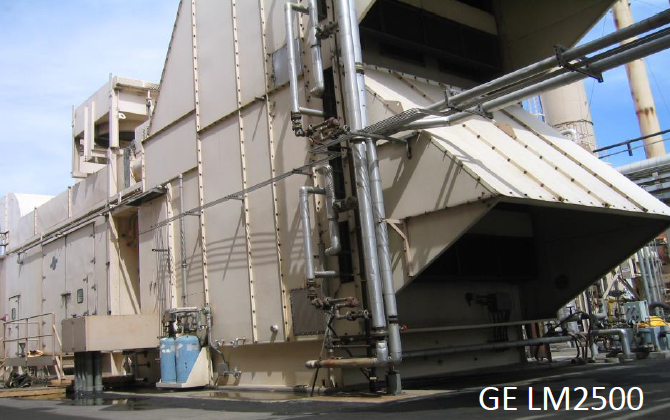 Psychrometric Chart
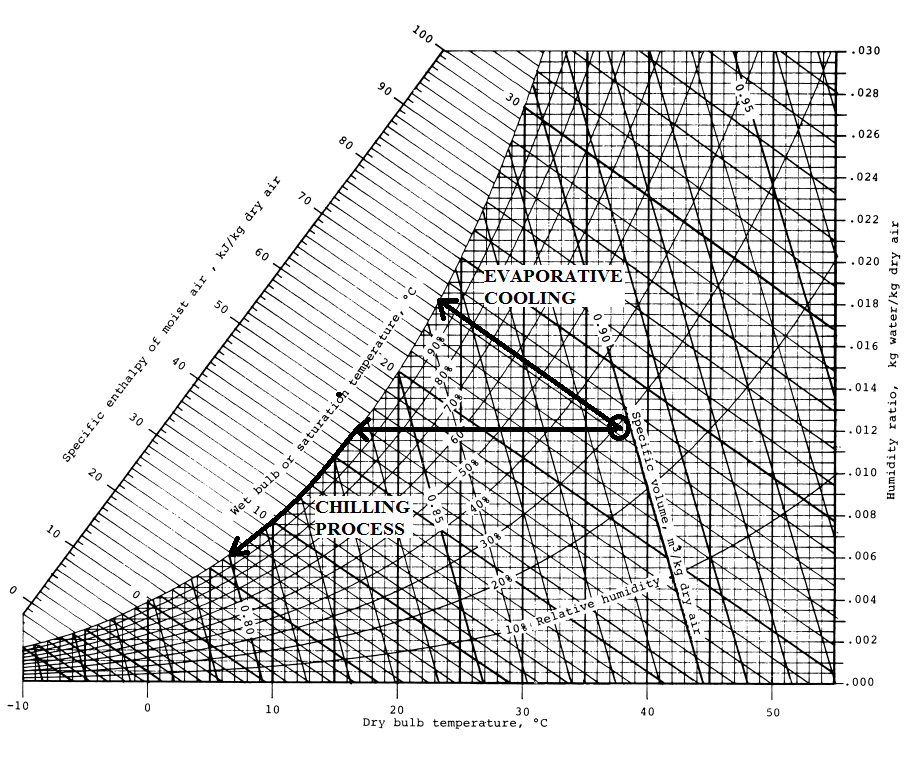 Solar Taurus GT Performance
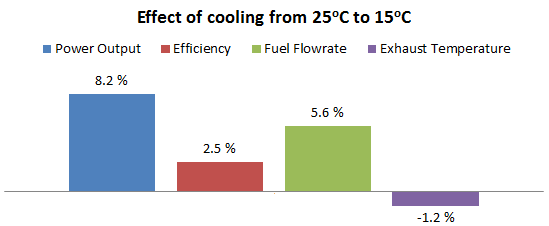 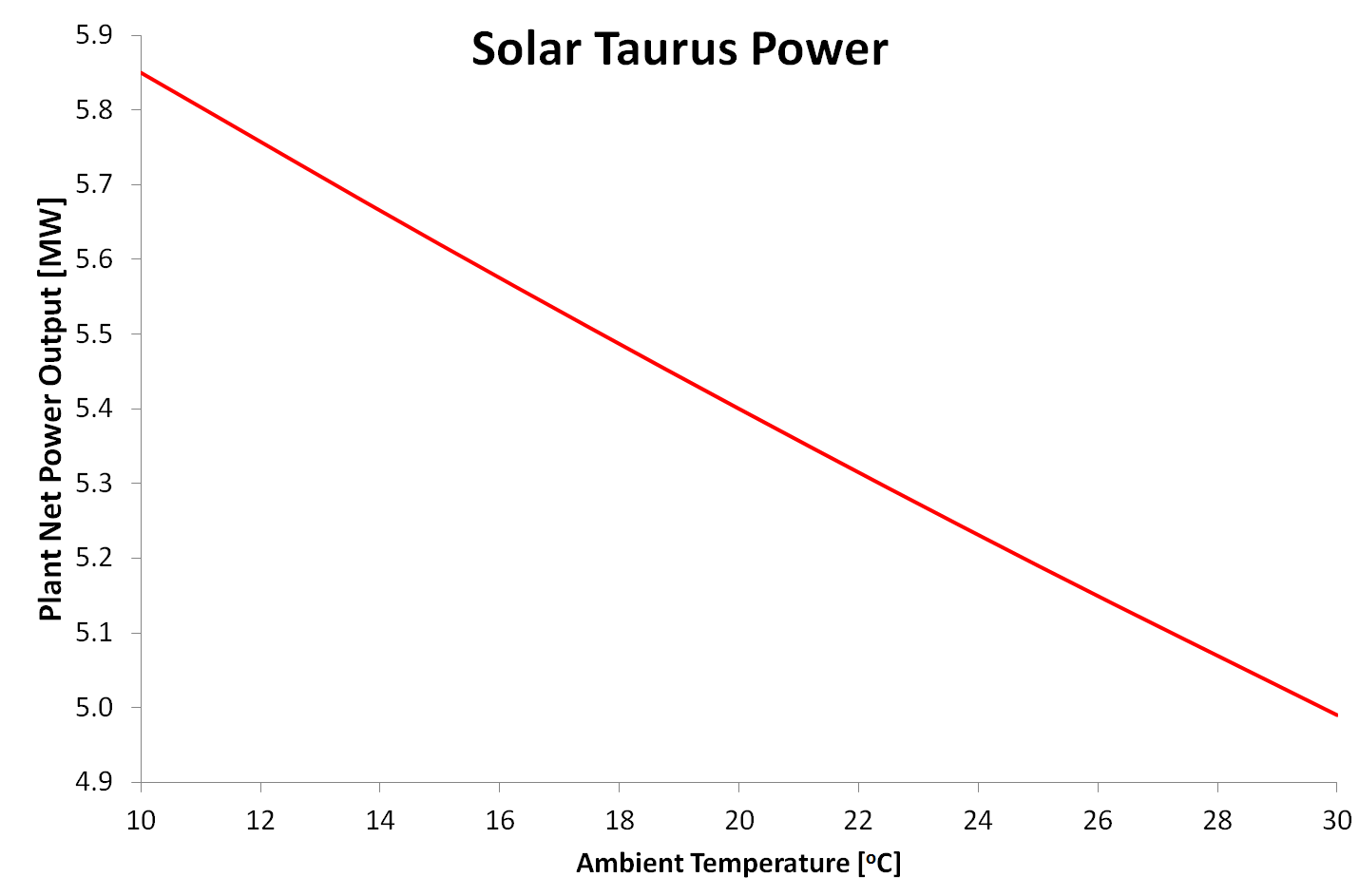 3 Cases
Pilot plant Tabasco, Mexico (onshore)
Air cooling
Solar Taurus (6 MW)
Gulf of Mexico (offshore)
Cooling water 15oC
GE LM2500 (25 MW)
North sea (offshore)
Cooling water 5oC
GE LM2500 (25 MW)
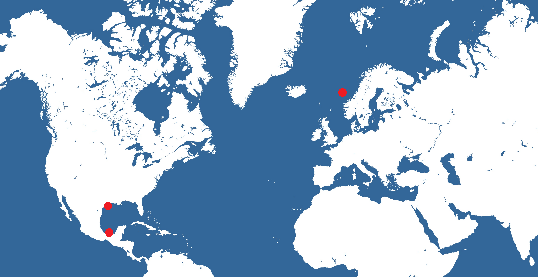 CO2 as working fluid
Supercritical
COP = 2
Compressors will be single speed
Several refrigerator units to adjust load
1 x 25 ton (30’’ container)
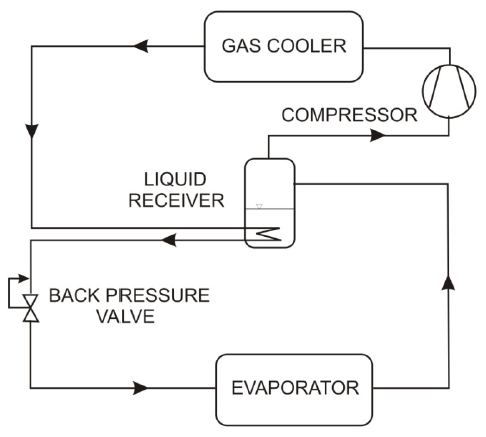 Performance, Pilot Plant
Further Work (Master thesis)
Dynamic model
Detailed design
Implementation Pilot Plant
Thank you